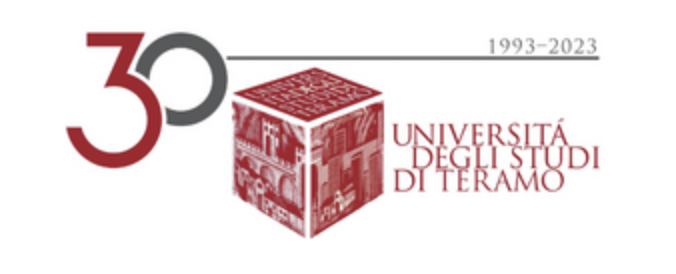 Diritto del Mercato Unico EuropeoProf. Dr. Alessandro Nato
Lezione 5
Libera circolazione delle merci – Divieti e mutuo riconoscimento
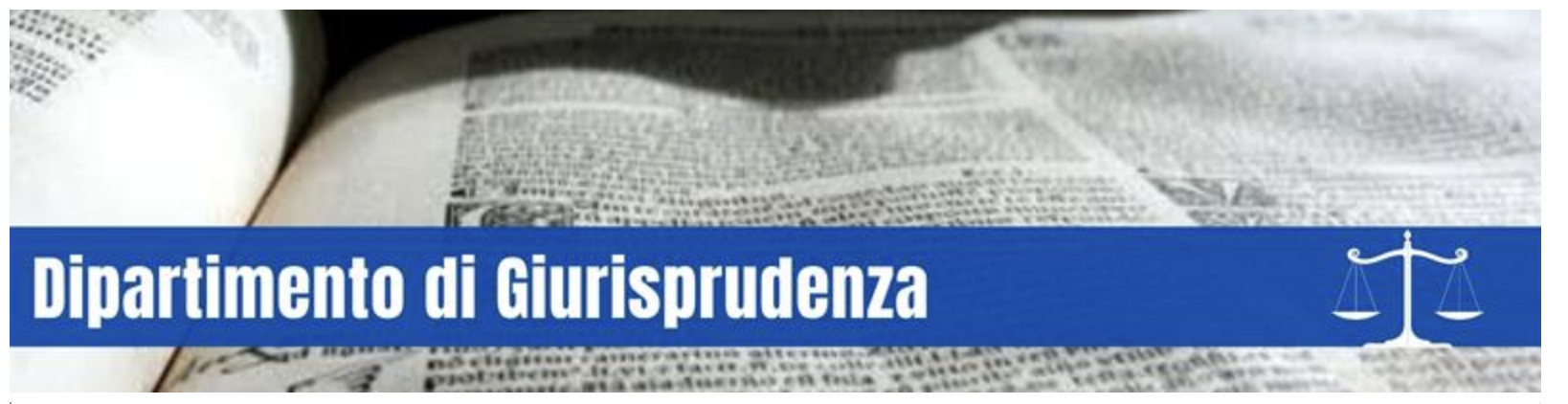 Libera circolazione delle merci
Indice: 
Divieto di restrizioni quantitative e misure di effetto equivalente 
Art. 34 TFUE
Art. 35 TFUE
Art. 36 TFUE
Dassonville
Cassis de Dijon
Libera circolazione delle merci
Capo III, Titolo II TFUE:
Vieta le restrizioni quantitative all’importazione (art. 34, TFUE) 
e le restrizioni quantitative all’esportazione (art. 35 TFUE);
Consente a determinate condizioni che tali restrizioni possono essere giustificate (art. 36 TFUE)
Principi cardini dell’integrazioni europea
Libera circolazione delle merci
Restrizioni quantitative, nozione: 
« misure aventi il carattere di proibizione, totale o parziale di importare, di esportare o di far transitare merci» (Geddo, C-2/73).
Possono comprendere:
Divieti tout court di importazione o esportazione;
Le limitazioni oltre un certo quantitativo massimo
Specifiche limitazioni all’importazione/esportazioni di un determinato bene imposte da uno Stato membro quando la circolazione dello stesso è invece generalmente consentita da medesimo Stato membro
Libera circolazione delle merci
Misure di effetto equivalente, nozione:
«ogni normativa commerciale emanata dagli Stati membri che possa ostacolare, direttamente o indirettamente, in atto o in potenza, gli scambi intracomunitari» (Dassonville, C-8/74)
Es. misure che impongono prezzi meno vantaggiosi per i prodotti importati rispetto a quelli fissati per i prodotti nazionali (Dir. 70/50/CEE.
L’art. 34 di applica alla luce della Dassonville, C-8/74 :
	A) normative commerciali, nel senso che devono avere ad oggetto la fase di 	commercializzazione e non di produzione.
CGEU e nozione «normativa»: anche regolamenti amministrativi e prassi che mostrino un certo grado di ricorrenza e sistematicità adottate dallo Stato membro e dai suoi organi interni
Libera circolazione delle merci
L’art. 34 di applica alla luce della Dassonville, C-8/74 :
B) Alle misure che direttamente o indirettamente, in atto o in potenza ostacoli la libera circolazione delle merci
Secondo la CGEU è irrilevante se la misura sia direttamente o indirettamente applicabile. Il divieto art. 34 TFUE si applica tanto alle misure che differenziano in modo esplicito le merci nazionali da quelle importate, quanto quelle che non lo fanno in modo diretto, ma impongono comunque un ostacolo indiretto alla circolazione
Per la CGUE, inoltre, è sufficiente che la misura abbia un effetto anche solo potenziale sulla libera circolazione delle merci.
C) L’art. 34 TFUE vieta non solo l’azione dello Stato membro, ma anche la sua inerzia  a fronte di determinate iniziative poste dai privati.
Libera circolazione delle merci
Misure discriminatorie o distintamente applicabili:
Misure nazionali distintamente applicabili assoggettano l’importazione e la commercializzazione dei prodotti provenienti da altri Stati membri a condizioni e requisiti non previsti per gli omologhi prodotto nazionali
Esempi: 
Imposizioni di condizioni o requisiti aggiuntivi esclusivamente alle merci importate;
Limitazione dei canali di vendita e distribuzione
Accordare privilegi o vantaggi ai beni nazionali, imponendo condizioni meno severe o più favorevoli
Imposizioni dell’indicazione del Paese di origine a meno che questi abbiano caratteristiche distintive derivanti dall’area geografica (DOP, DOC…)
Libera circolazione delle merci
Art. 34 TFUE e discriminazioni materiali o sostanziali:
Le merci nazionali e quelle importate sono trattate allo stesso modo pur non sussistendo oggettive giustificazioni per tale parità di trattamento
Es. fissazione dei prezzi di vendita
La situazione inversa non rientra nell’ambito di applicazione del 34 TFUE: le norme nazionali trattano in modo deteriore le merci nazionali (situazioni interne)
Libera circolazione delle merci
Misure indistintamente applicabili:
Formale imposizione di un medesimo onere in punto di diritto sulle merci importate e su quelle nazionali, ma con effetto discriminatorio in punto di fatto a danno delle seconde 
Tali misure impongono oneri solo alle seconde merci.
Es. differenti regolamentazioni in materia di modalità di fabbricazione, composizione, denominazione, imballaggio, confezionamento, etichettatura…
In tal modo, un prodotto fabbricato e confezionato in un altro Stati membro non può essere commercializzato in un altro Stato membro, se non previo adattamento delle norme tecniche vigenti
Libera circolazione delle merci
Misure indistintamente applicabili e caso Cassis de Dijon:
« in mancanza di una normativa comune in materia di produzione e commercio di un determinato bene spetta agli Stati membri disciplinare, ciascuno nel suo territorio, questi aspetti. 
Tuttavia, gli ostacoli alla libera circolazione vanno accettati qualora essi rispondano ad esigenze imperative attinenti:
l’efficacia dei controlli fiscali, 
alla protezione della salute pubblica, 
all’equità delle operazioni commerciali, 
alla difesa dei consumatori»
Libera circolazione delle merci
Conseguenze della Cassis de Dijon:
Mutuo riconoscimento delle legislazioni nazionali: 
ciascun SM è tenuto a consentire che i prodotti fabbricati conformemente alle leggi di altri SM siano commercializzati nel proprio territorio, 
a meno che non venga dimostrato che la normativa tecnica dello Stato di origine non assicuri una protezione equivalente a quella garantita dalla propria normativa tecnica.
 Esigenze imperative: si può derogare al mutuo riconoscimento se è necessario tutelare interessi di ordine generale quali efficacia controlli tributari, protezione della salute pubblica, equità delle operazioni commerciali e difesa dei consumatori.
La normativa nazionale deve rispettare il principio di proporzionalità
Libera circolazione delle merci
Conseguenze della Cassis de Dijon:
Divieto doppio onere normativo: 
Lo stato membro di importazione deve valutare se le norme tecniche dello Stato membro di origine offrono garanzie equivalenti a quelle della propria normativa, e se tale verifica dia esito positivo, e a condizione che il prodotto sia conforme alle norme dello Stato membro di origine, quello di importazione si dovrà astenere dall’assoggettare il medesimo prodotto anche alla propria normativa tecnica.
Valutare la proporzionalità delle norme sulle modalità di vendita dei prodotti adottate dagli Stati membri, approfondimento sentenza Keck, C-267 e 268/91:
Le disposizioni nazionali relative alle modalità di vendita di un prodotto non violano l’art. 34 TFUE se sono soddisfatte due condizioni: a) principio di universalità (si applicano a tutti gli operatori interessati) e principio di neutralità (non siano di fatto e di diritto discriminatorie)
Libera circolazione delle merci
Misure di effetto equivalente all’esportazione (art. 35 TFUE):
Formulazione identica ad art. 34 TFUE, ma riguarda le esportazioni;
Per le nozioni di misura e restrizione quantitativa valgono le stesse considerazioni fatte per art. 34 TFUE;
Per quanto riguarda le misure di effetto equivalente, l’art. 35 TFUE vieta:
a) Sia le misure distintamente applicabili, cioè discriminatorie;
b) Sia le misure indistintamente applicabili
La misura contestata non deve solo produrre ostacoli alle esportazioni, ma deve anche essere applicata alle sole merci destinate all’esportazione  e non a quelle che si rivolgono al mercato nazionale.
In altre parole, una misura vietata dall’art. 35 TFUE deve produrre uno svantaggio specifico per le merci esportate a confronto con quelle vendute sul mercato nazionale, incoraggiando in tal modo le vendite di queste ultime a detrimento delle esportazioni.
Libera circolazione delle merci
Le deroghe al divieto di restrizioni quantitative (art. 36 TFUE):
L’art. 36 TFUE elenca le misure difensive che gli Stati membri possono attuare al fine di giustificare provvedimenti nazionali che incidono sugli scambi commerciali transfrontalieri.
L’art. 36 TFUE esenta leggi nazionali che ostacolano la libera circolazione delle merci per i seguenti motivi:
Moralità pubblica, ordine pubblico, pubblica sicurezza
Tutela della salute e della vita delle persone  e degli animali e preservazioni delle specie vegetali;
Protezione del patrimonio artistico e culturale, storico e archeologico
Tutela della proprietà industriale e commerciale
Libera circolazione delle merci
Vincoli alle deroghe previste dall’art. 36 TFUE:
Tale norma deve essere interpretata in modo restrittivo e l’elenco ivi previsto deve essere inteso come tassativo;
Tale disposizione non può essere applicata nel caso di misure diverse, es. tasse di effetto equivalente
Le misure non possono essere utilizzate per giustificare misure volte a tutelare esigenze nazionali a carattere economico (es. risanare la bilancia commerciale)
Le restrizioni non devono costituire un mezzo di discriminazione arbitraria, né una restrizione dissimulata al commercio tra gli Stati membri.
In definitiva l’art. 36 TFUE trova applicazione in caso di:
a) Restrizioni alle importazioni e alle esportazioni
b) Restrizioni quantitative  e misure di effetto equivalente 
c) Misure distintamente e indistintamente applicabili